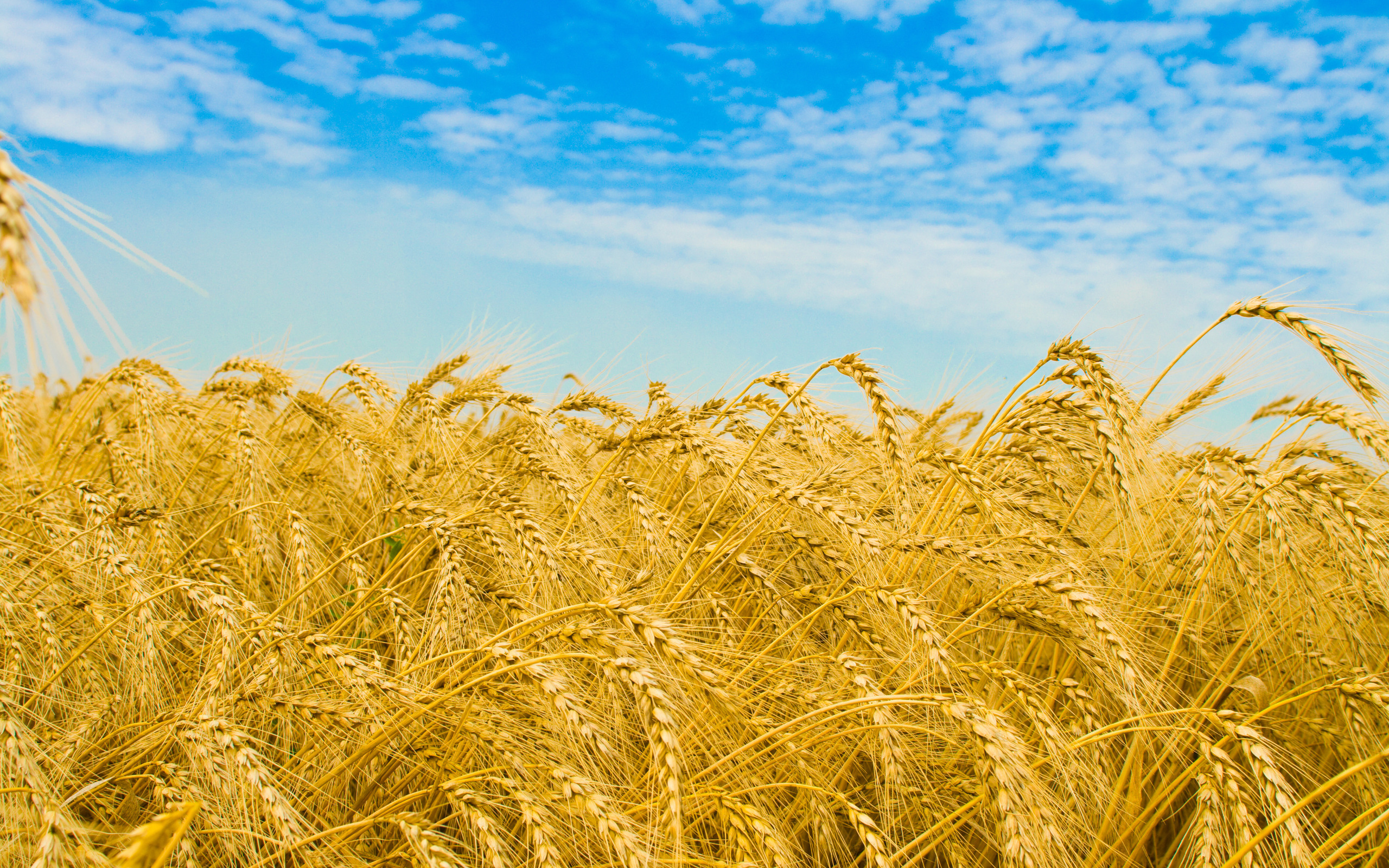 «Історичне підґрунтя творчості Т.Г. Шевченка.Достовірність подій у поемі “Іржавець”»
Виконала учениця 9 класу
Миколаївського морського ліцею 
Миколаївської області
 Куропятник Анастасія Колесникова Маргарита
Вчитель:Соколова ОленаПавлівна Федоревська Наталія Григорівна
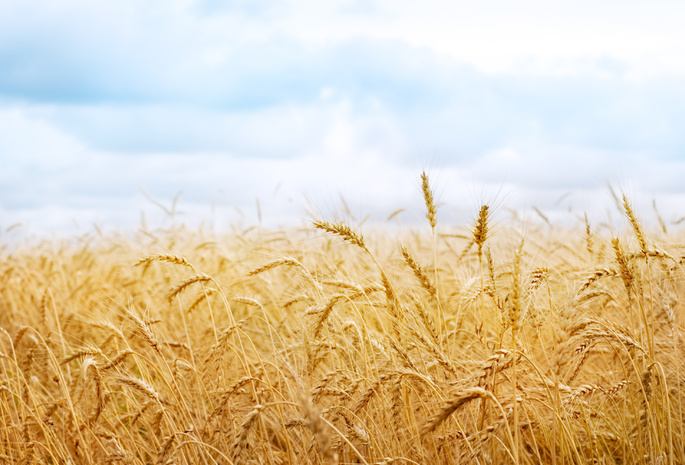 Мета:
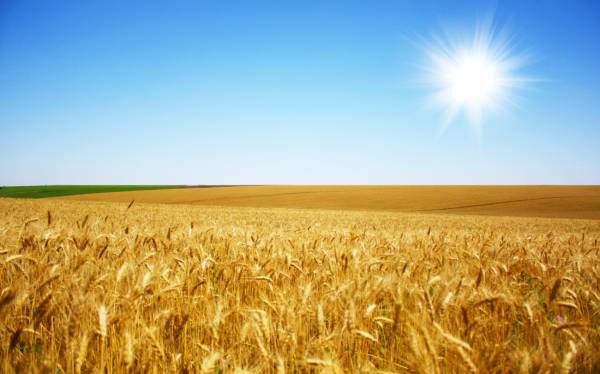 Шевченко Тарас Григорович
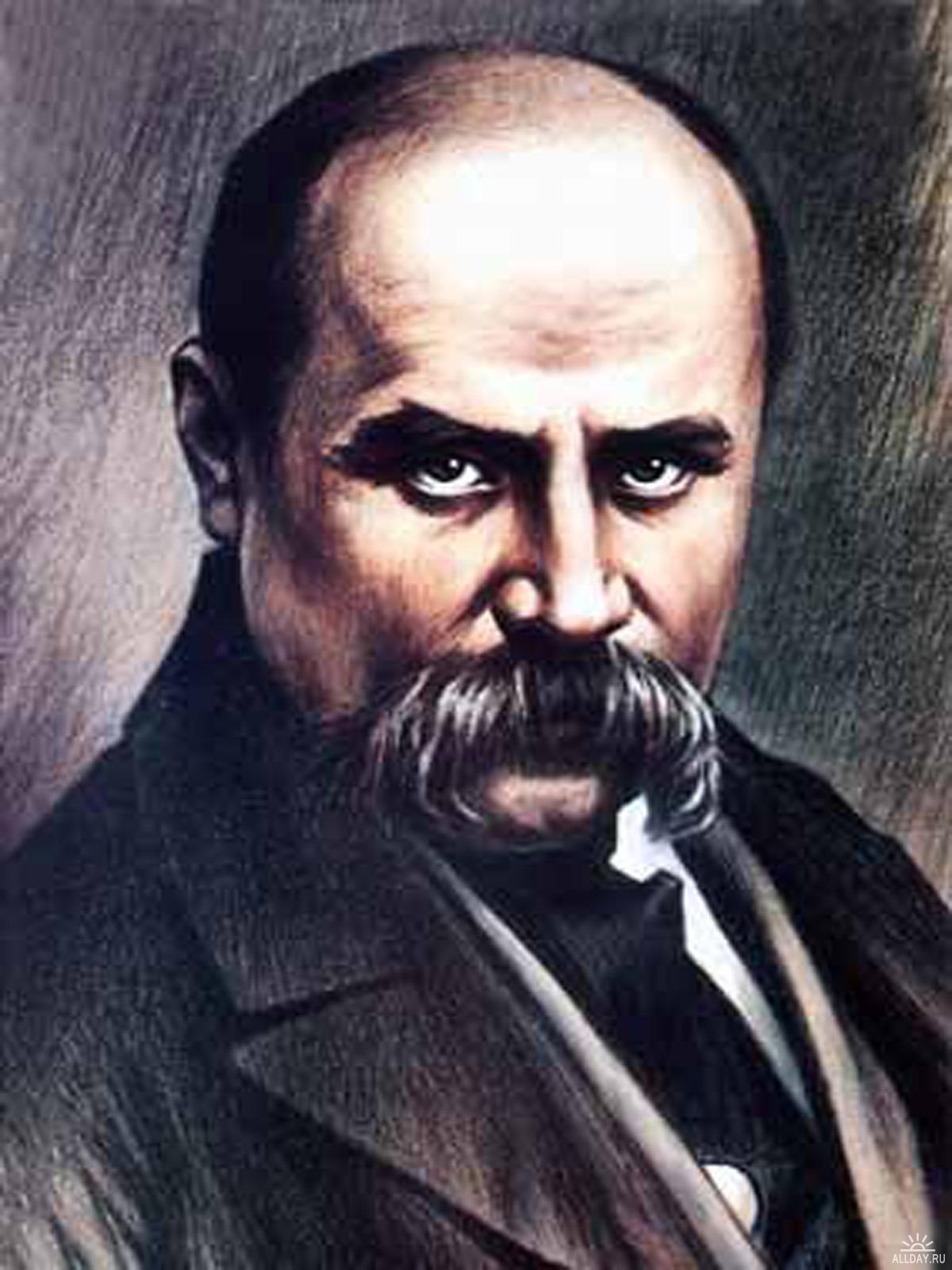 Український письменник, художник, громадський та політичний діяч 

Духовний батько української літератури
Шевченко як політичний діяч
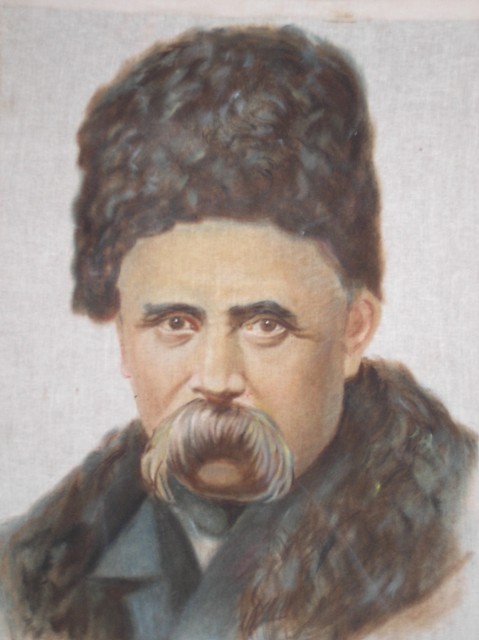 Засуджував феодально-кріпосницьку систему і самодержавство
Член Кирило-Мефодіївського товариства
Відствоював ідеали свободи, єдності та братерства
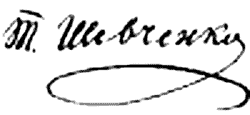 Шевченко як письменник
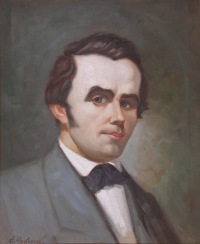 У своїх творах письменник звеличує долю України, заклинав народ до створення незалежної держави  та позбутися від правління іноземних загарбників
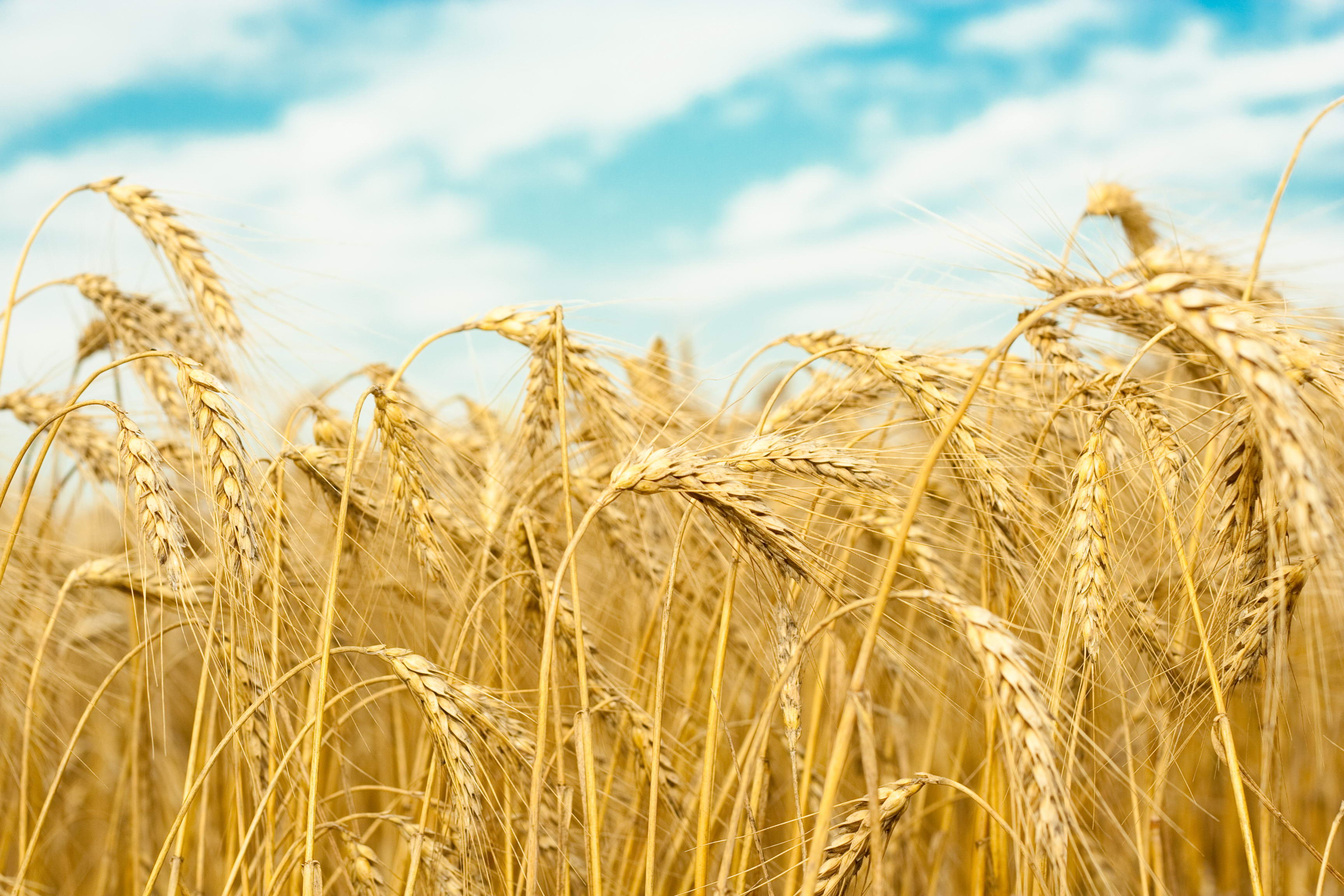 Історія написання поеми «Іржавець»
Навесні 1843 р. Т.Г. Шевченко зупинявся  у селі  Іржавець . Саме в цьому селі поет побачив  чудотворну ікону. На підставі народних переказів, які йому розповідали місцеві жителі,та історічних даних поет в 1847 р. на засланні написав поему «Іржавець» .
Ідейно-художній аналіз поеми “Іржавець”
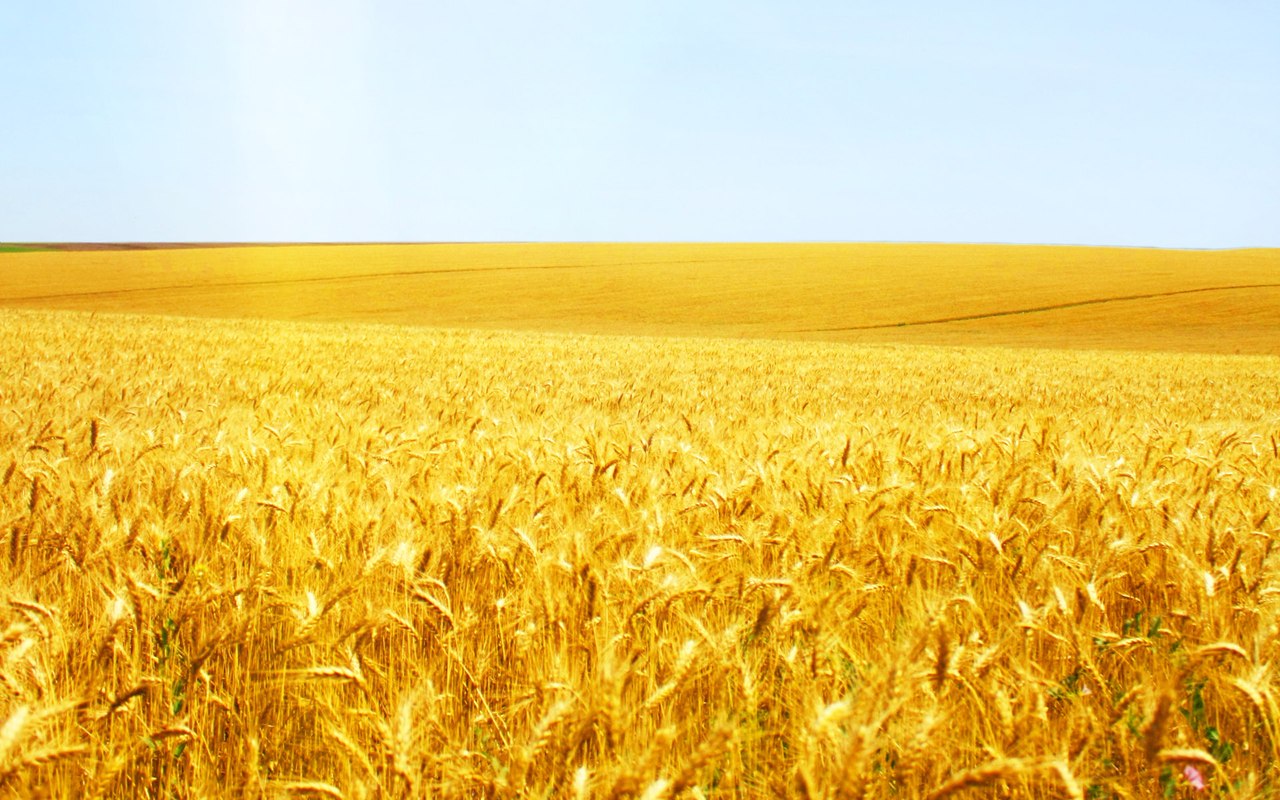 Історичні постаті в поемі
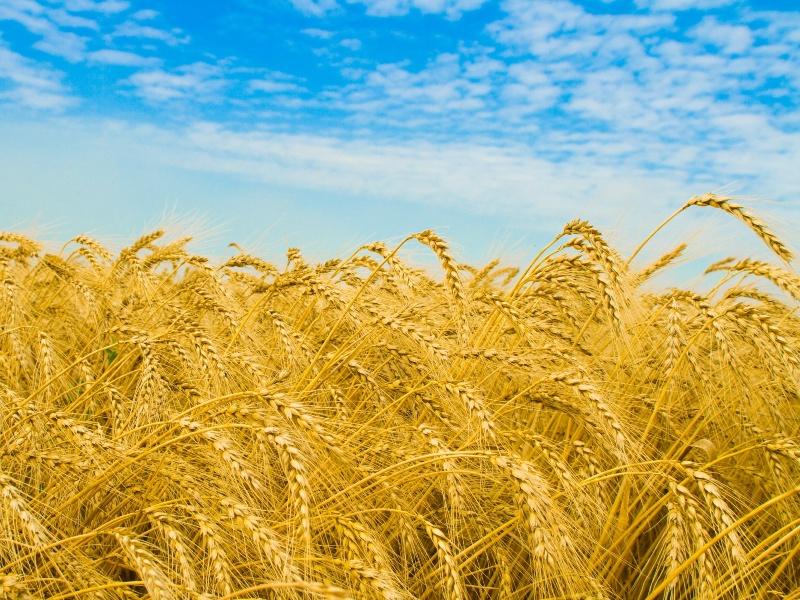 Історичні події
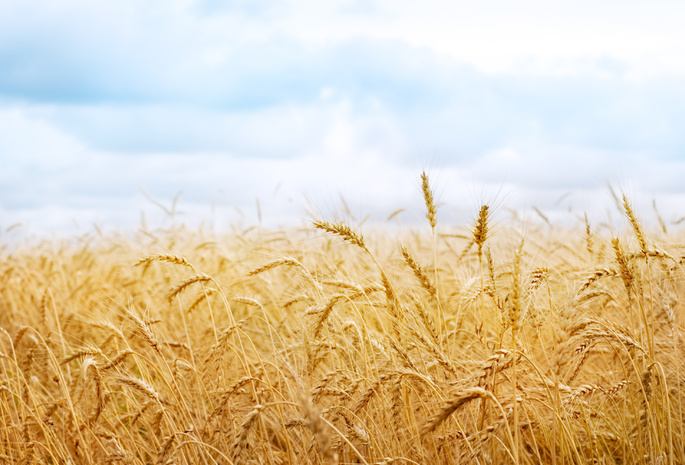 Історичні події
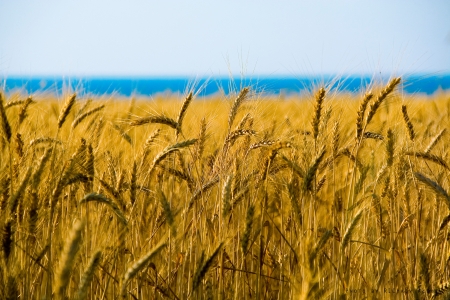 Історичні події
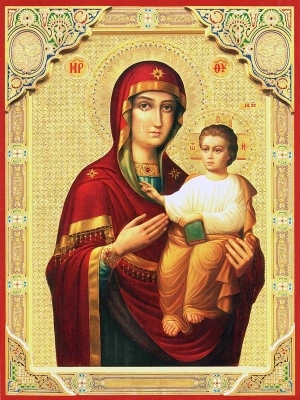 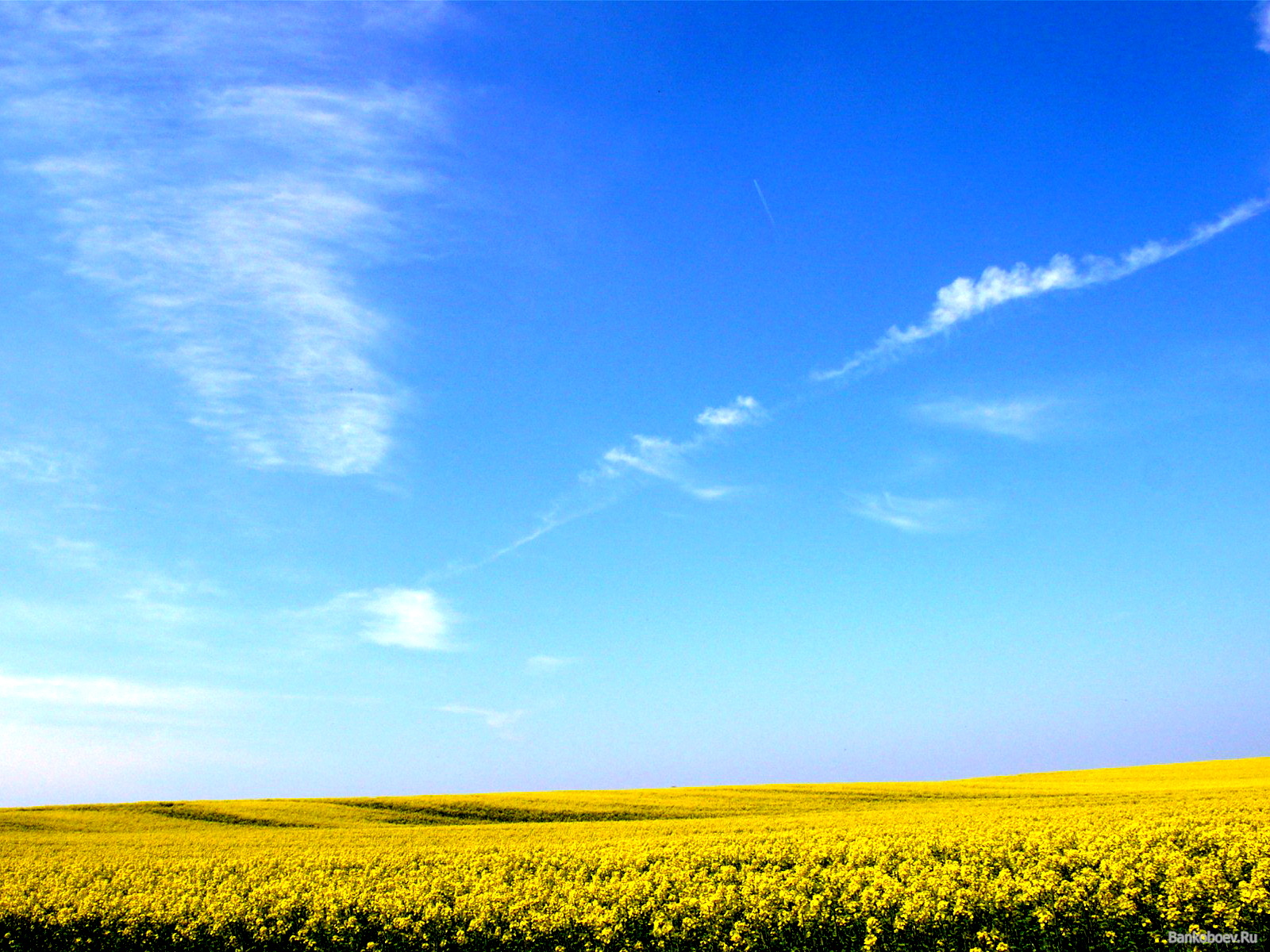 Особливість поеми
Твори, присвячені історичній тематиці, мають велике значення для літератури. Ці твори відрізняються історичною достовірністю,художньою довершеністю,  великою художньою цінністю.  Вони поєднують виклад фактів і захоплюючий сюжет. Такого ефекту автор досягає через поєднання художнього вимислу з історичним матеріалом.
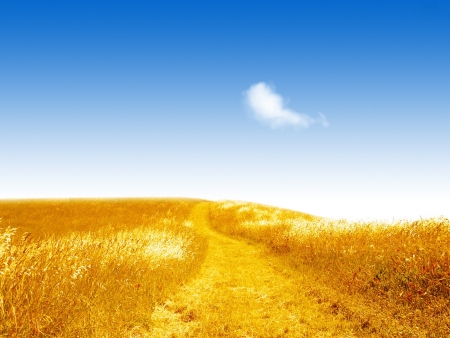 Висновок:
Отже, однією із головних тем творчості Т.Г. Шевченка є героїчне минуле українського народу.
Поема “Іржавець” стала першим історичним твором Шевченка,  написана ним у 1847 році на засланні.
Шевченко з історичною достовірністтю відтворює події в поемі, а саме події після війни шведів з Росією у 1708-1709 років, поразка шведів під Полтавою, Обрання І.Скоропадського гетьманом, відхід гетьмана Мазепи і кошового отамана Запорізької Січі Кості Гордієнка в Туреччину.
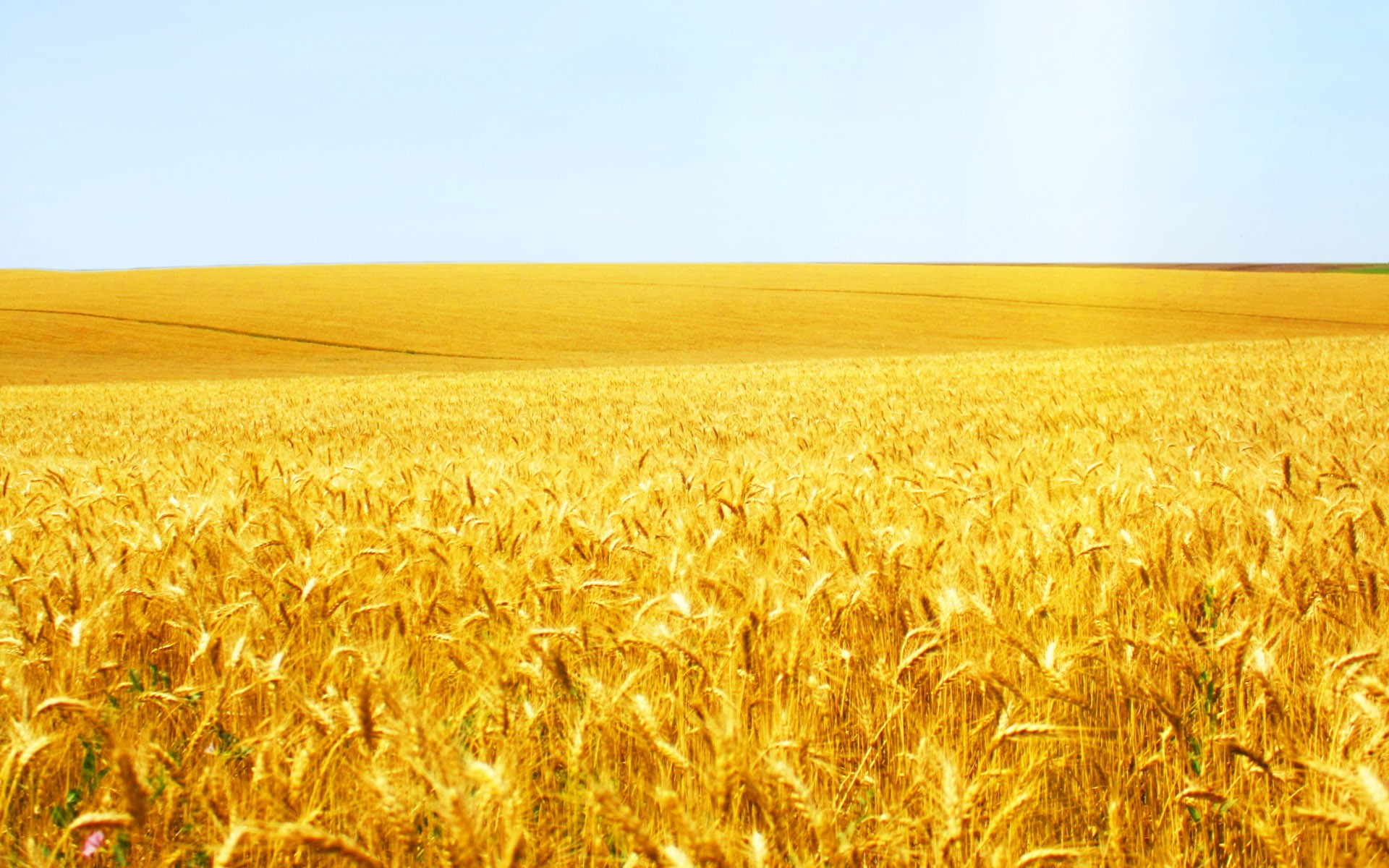 Слава Україні!
Героям Слава!
Саме Тарас Григорович Шевченкозберіг і повернув народу його голос — українську мову.